FIT REPUBLIC
революция в онлайн-тренировках
ПРОБЛЕМА
Тренеру тяжело масштабироваться
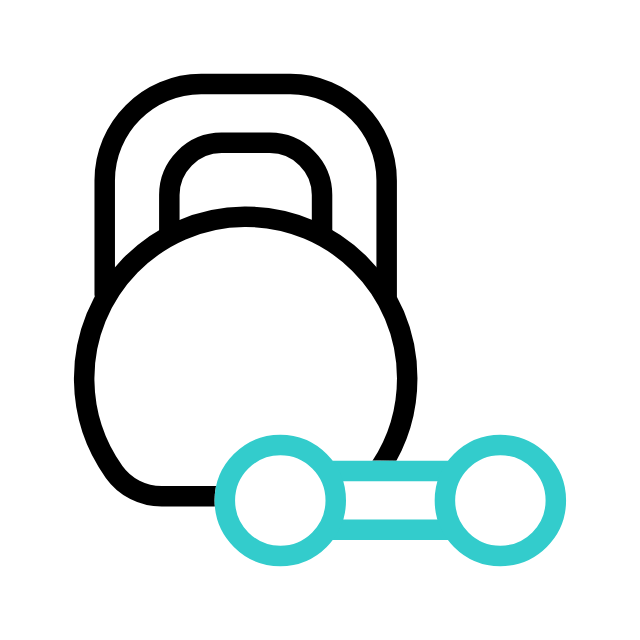 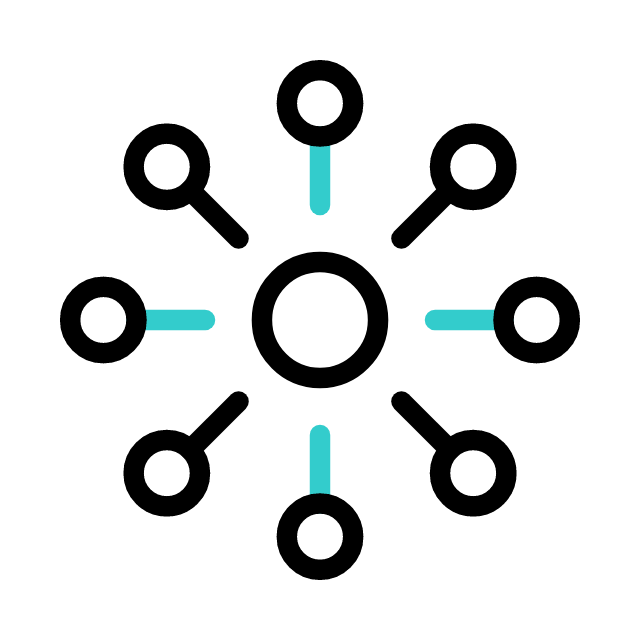 в онлайне – нет упрощённого сервиса, в мессенджерах долго и неудобно
в офлайне – есть лимит времени и сил
РЕШЕНИЕ
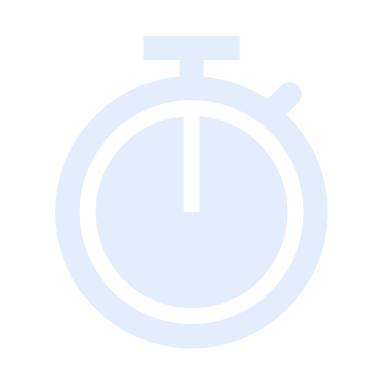 1 час
1 клиент в зале
Мобильное приложение
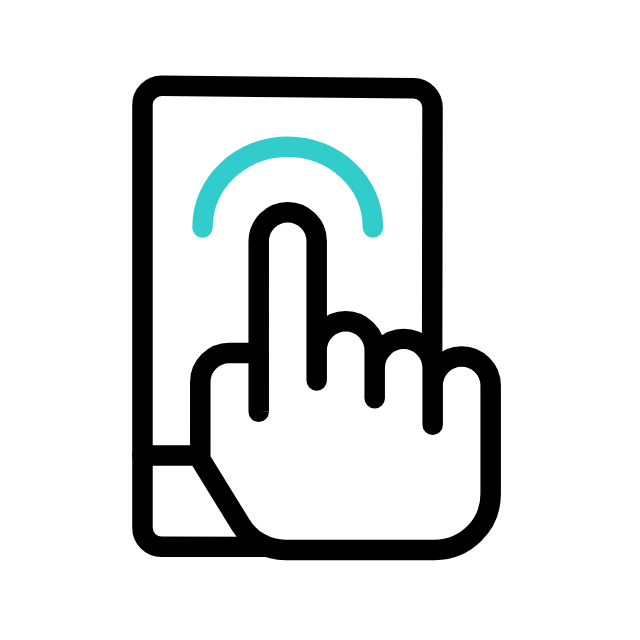 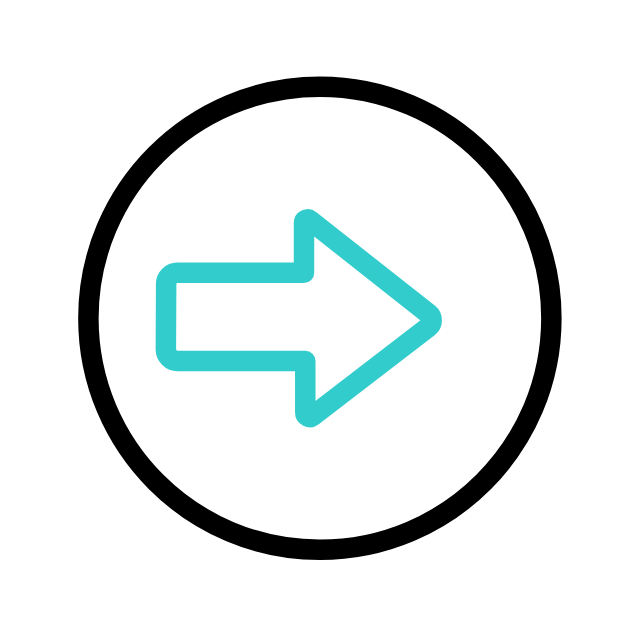 Создание бизнес-инструмента для тренеров, который позволит легко вести более сотни клиентов одновременно
10 заполненных онлайн-тренировок
+  учет офлайн
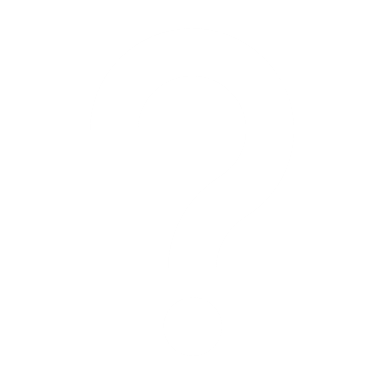 Как ведутся тренировки?
Тренер видит результат прошлой тренировки, анализирует и строит новую
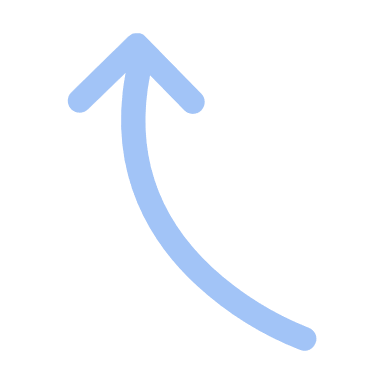 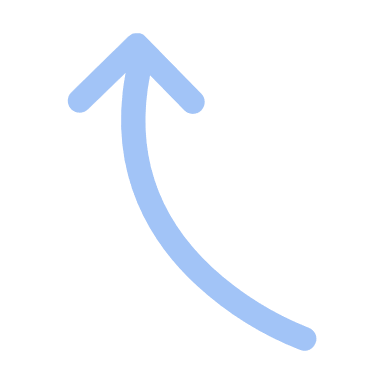 Клиент проходит тренировку, отправляет записи, получает обратную связь и фиксирует результаты
Приложение стимулирует визуализацией прогресса, push-уведомлениями, достижениями, ежедневными заданиями и соревнованиями с другими клиентами
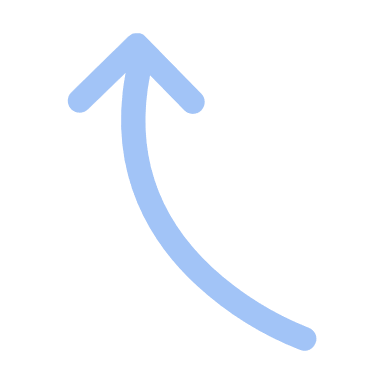 Это позволяет:

быстро заполнять программу клиентам, персонализируя готовые шаблоны
создавать долгосрочный план тренировок
отслеживать активность и прогресс клиентов
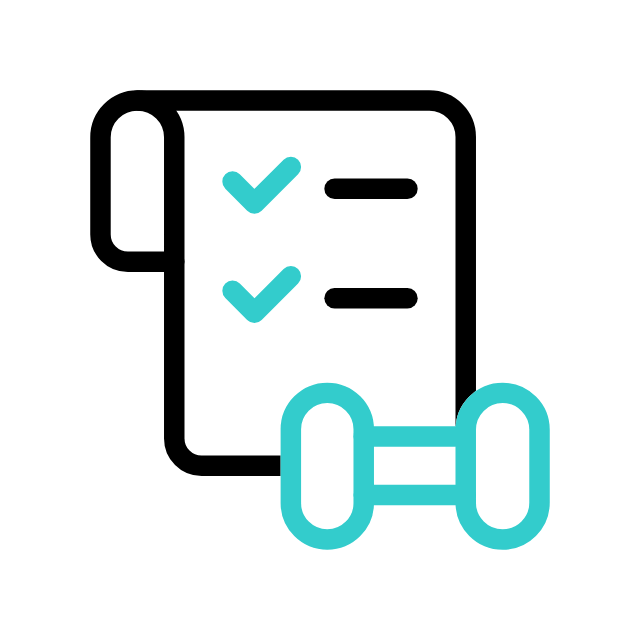 Наше MVP
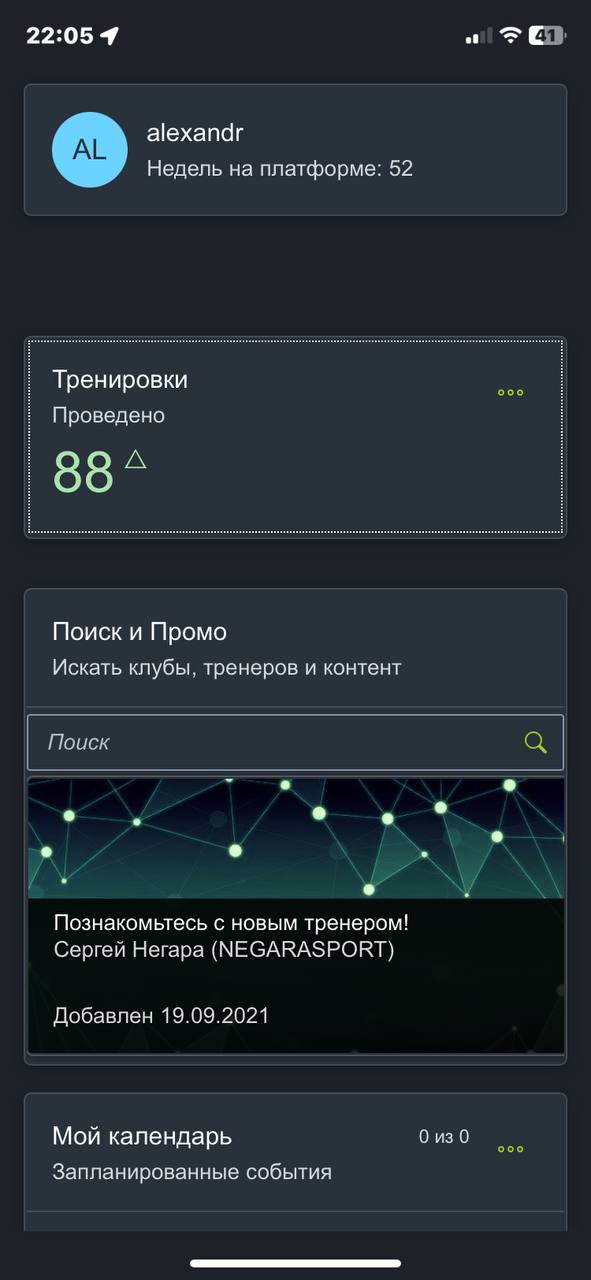 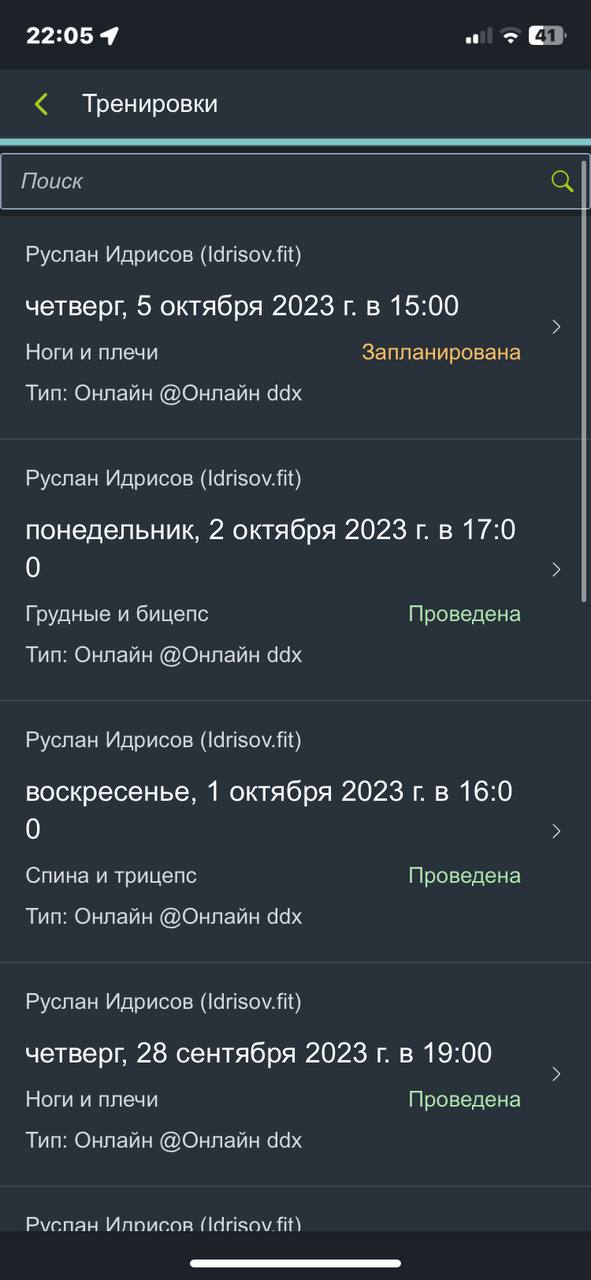 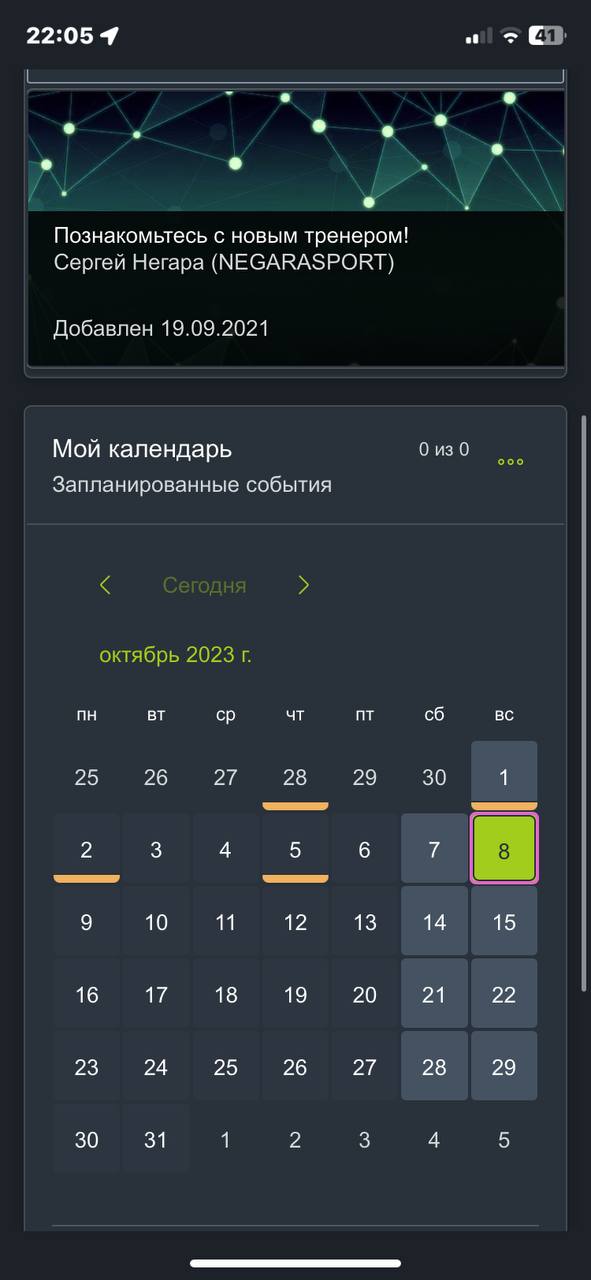 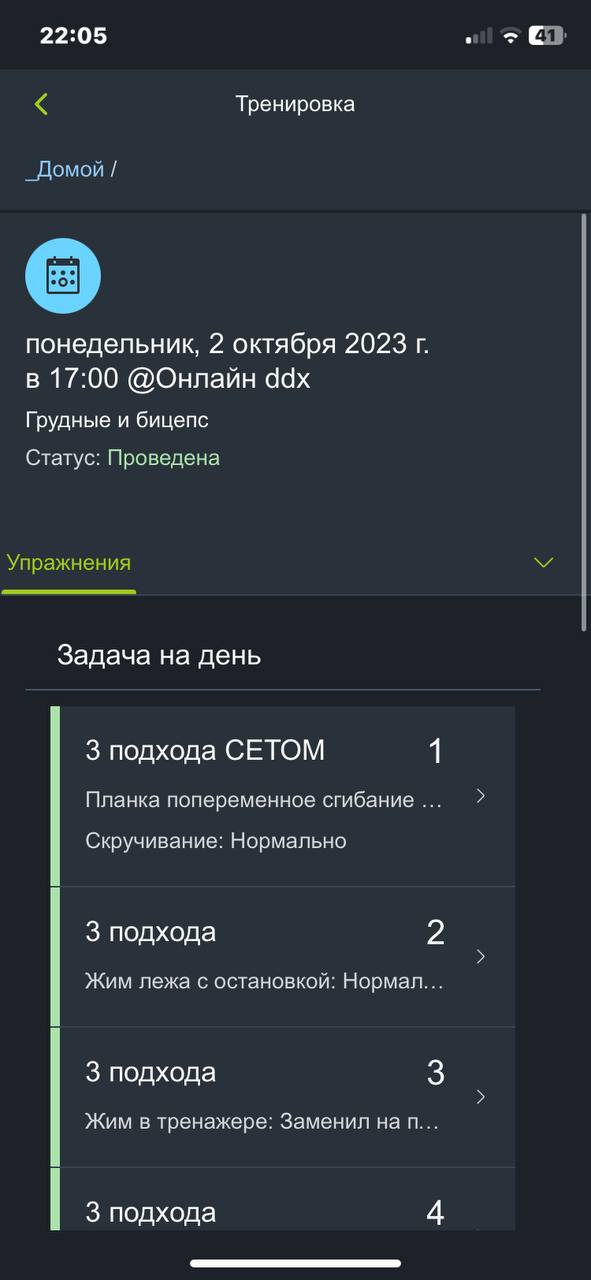 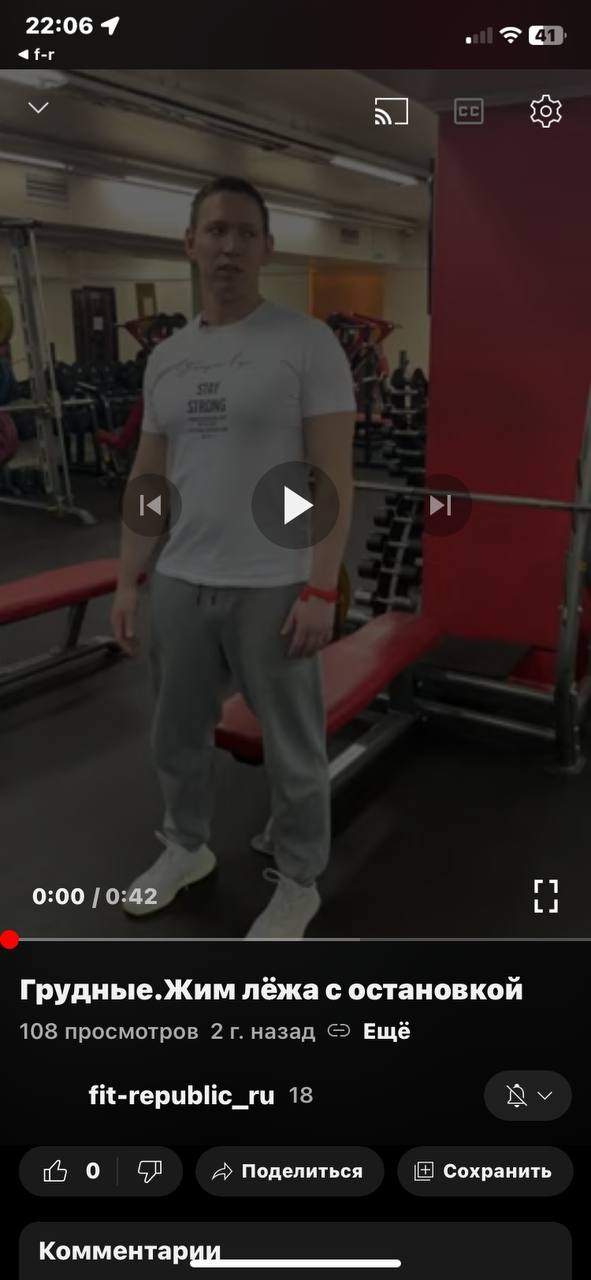 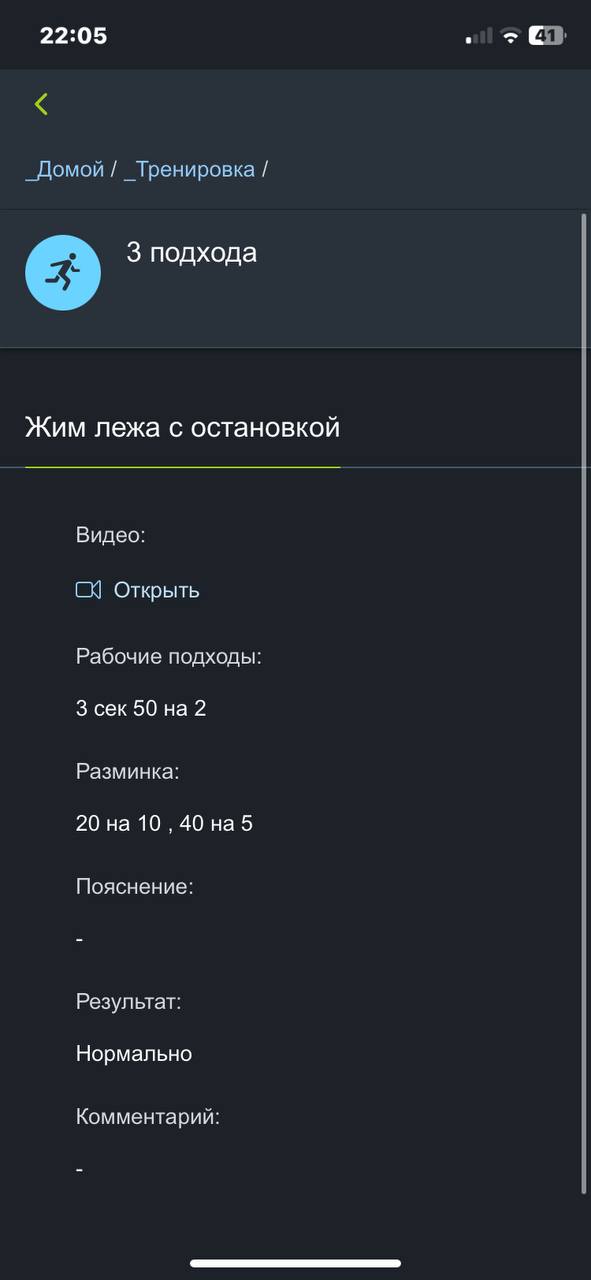 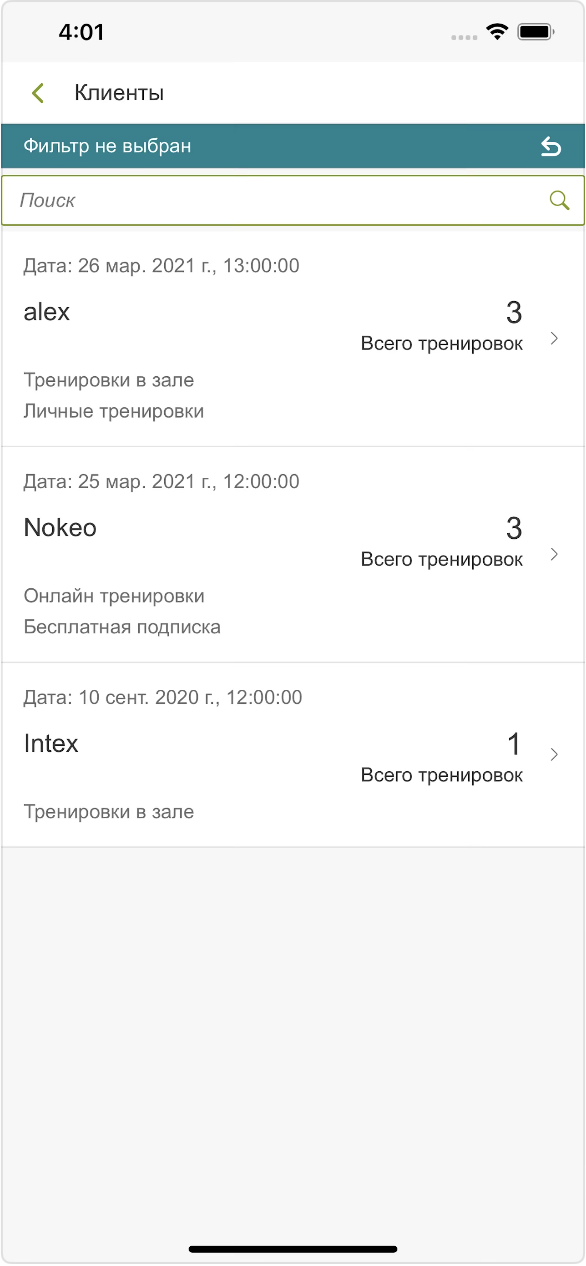 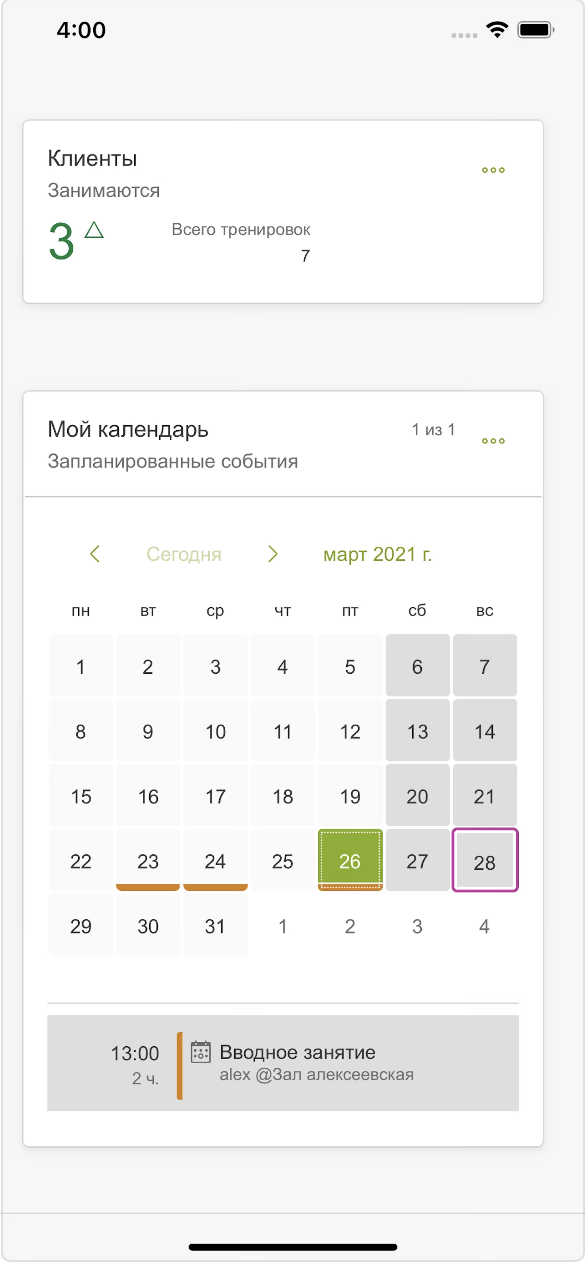 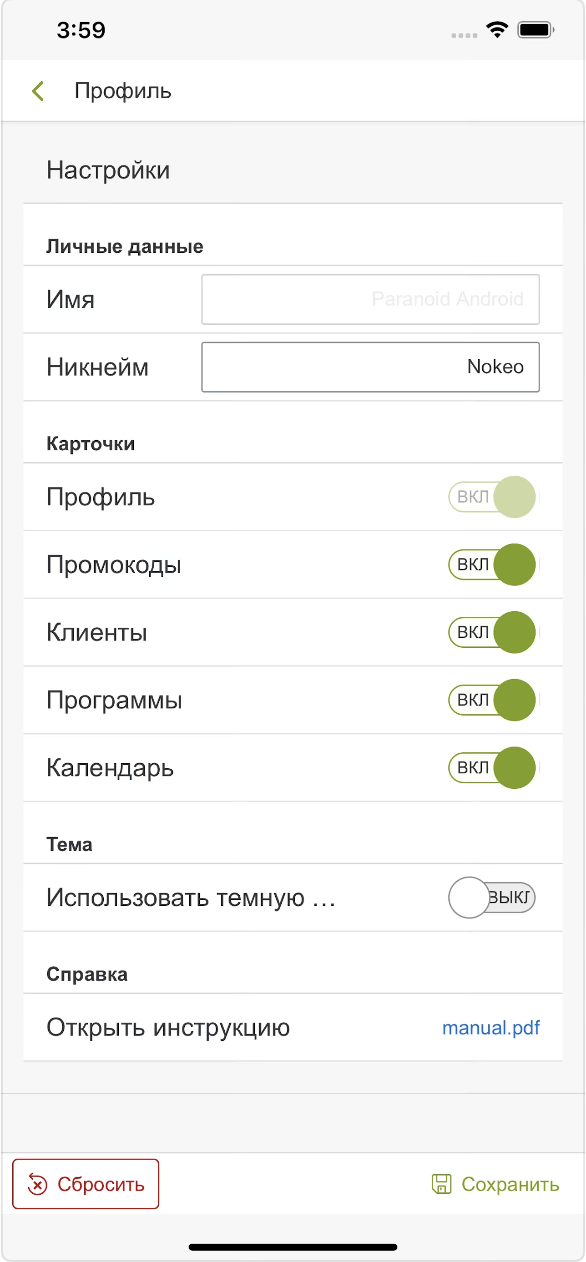 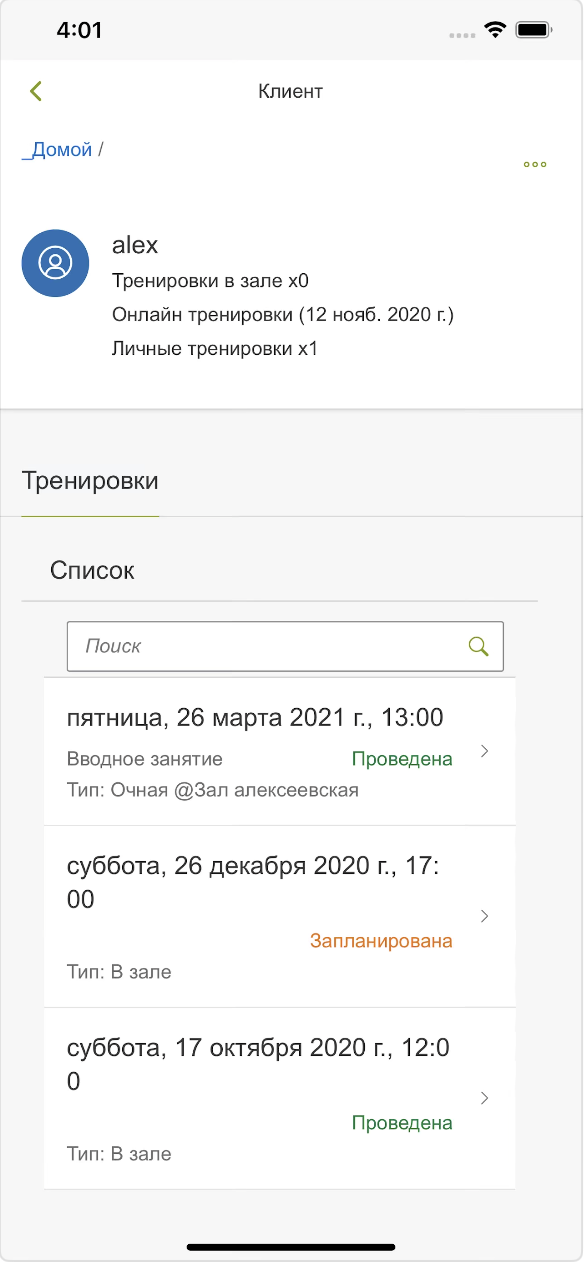 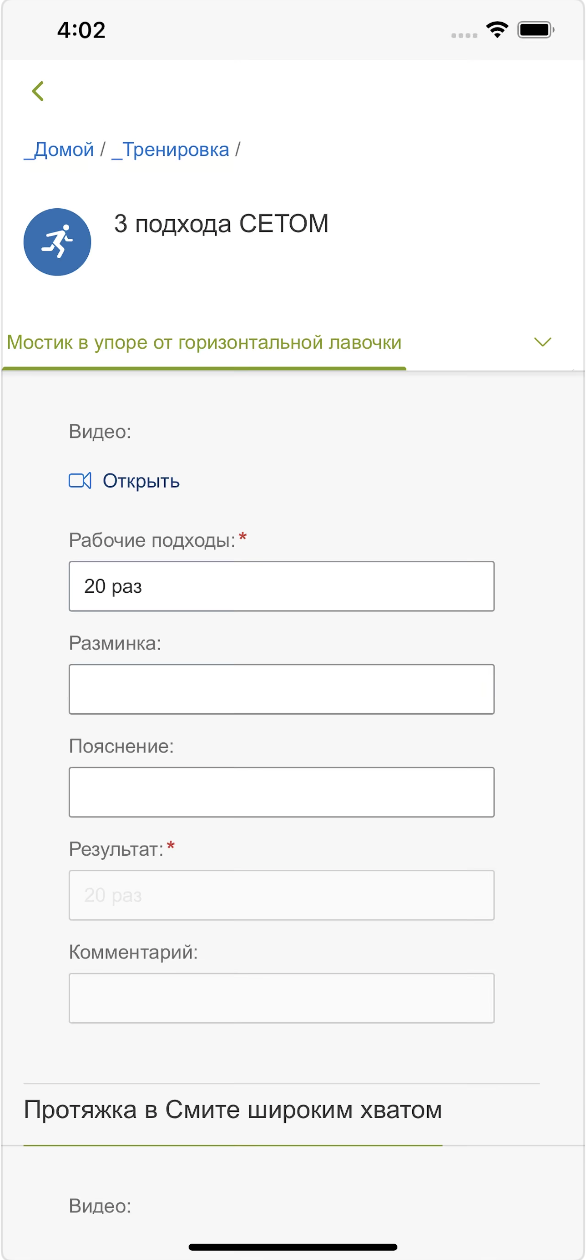 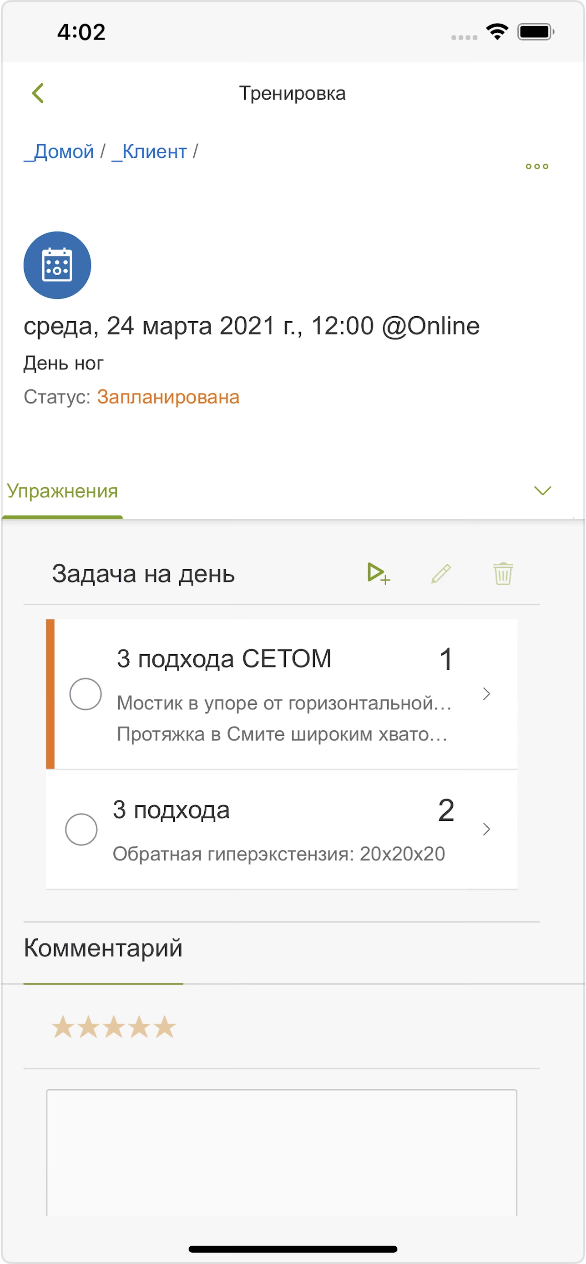 ГЕЙМИФИКАЦИЯ
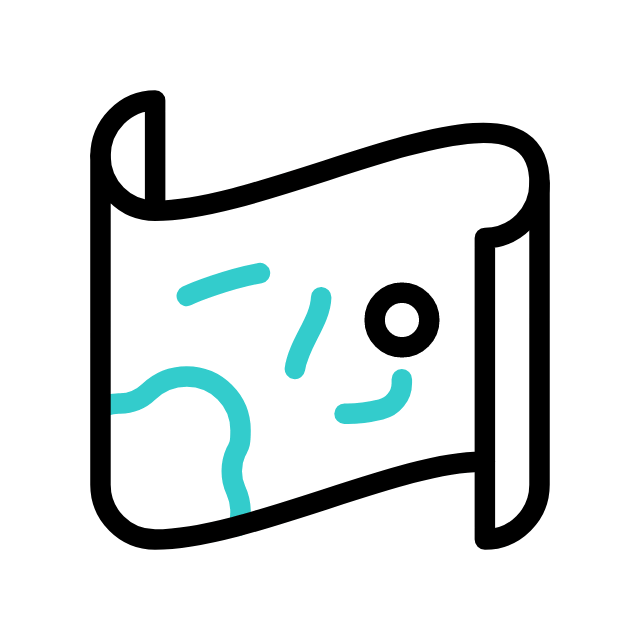 КЛИЕНТ

- персонаж собственной игры
- выбирает спортивные цели
- следит за прогрессом
- получает достижения
ТРЕНЕР

- наставник, помогающий достичь поставленной цели
- создает план тренировок
- ведет квесты
- создает сообщество вокруг себя
РЫНОК ФИТНЕСА
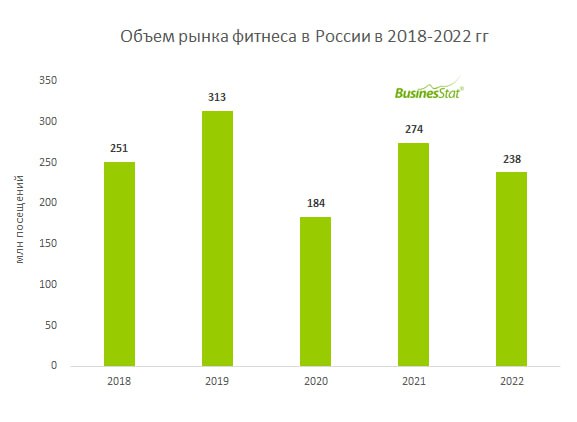 13,7 тыс. фитнес-объектов

181,2 млрд оборот
фитнес рынка в 2022 г.

+13% прирост оборота фитнес рынка в I полугодии 2023
Объем рынка фитнеса в России в 2018-2022 гг, подготовленный BusinesStat в 2023 г
УСЛОВИЯ

Стоимость подписки:
500₽

Количество клиентов:
от 20 до 80
PAM
потенциальный объем рынка
прирост тренеров за три года +5%: 402 000
16 100 000 000₽
TAM
общий
 объем рынка
тренеров: 350 000
14 000 000 000₽
SAM
доступный
 объем рынка
тренеров: 10 000
100 000 000₽
тренеров через
три года: 7 000
70 000 000₽
SOM
реально достижимый 
 объем рынка
Для анализа рынка были использованы данные из исследования FitnessData
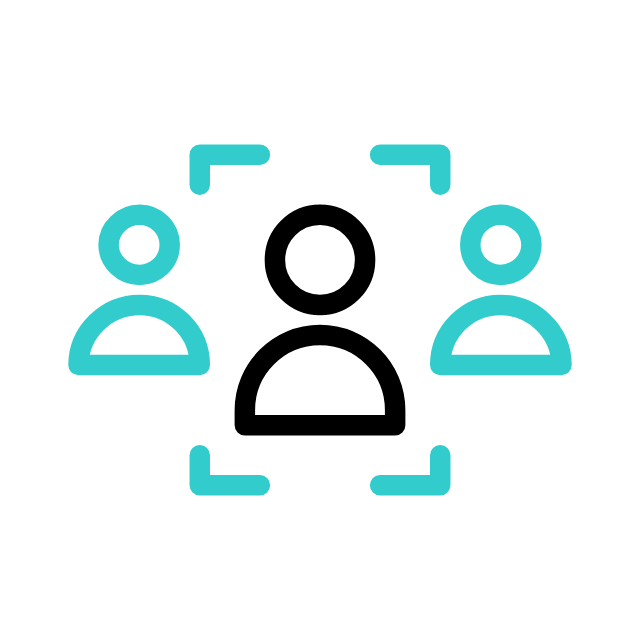 КОНКУРЕНТЫ
Аналогичные услуги:
CRM-системы для фитнеса

НО – в них нет возможности вести персональный план тренировок,
они нацелены на сети фитнес клубов и групповые занятия


С идентичной бизнес-моделью:
Непопулярные стартапы,
потенциал видят и другие игроки

НО – наше преимущество: более комплексный
функционал для клиентов и тренеров
КЛЮЧЕВЫЕ ЭЛЕМЕНТЫ МАРКЕТИНГОВОЙ СТРАТЕГИИ
1
2
Проведение конференций для тренеров «Заработай больше в приложении»
Партнерство с учебными заведениями, выпускающими фитнес-тренеров
4
3
Сотрудничество
с инфлюенсерами
в сфере фитнеса
SEO, таргетированная
и контекстная реклама
ВОРОНКА
статьи дзен
спец
мероприятия
вирусный контент
блоги и 
Фитнес-издания
лендинг
приложение
reels,
shorts
социальные
сети
КОМАНДА
Сергей Негара
- Сертифицированный персональный тренер по фитнесу – стаж более 25 лет
- Мастер спорта международного класса по пауэрлифтингу IPF
- Чемпион и призёр чемпионатов России, Европы и Мира
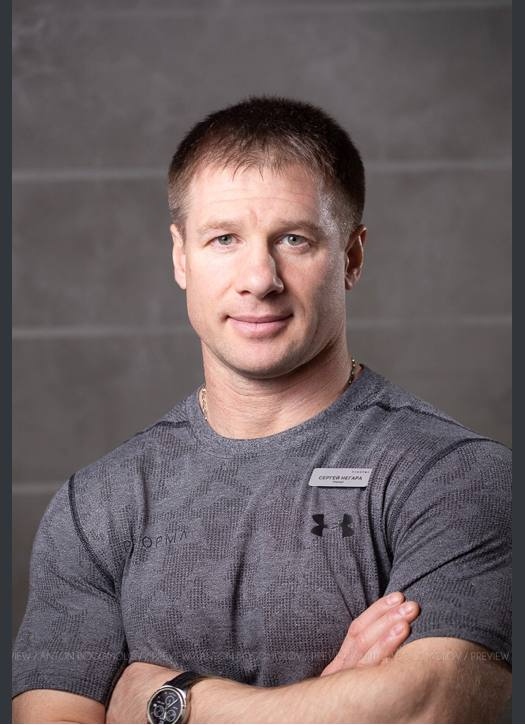 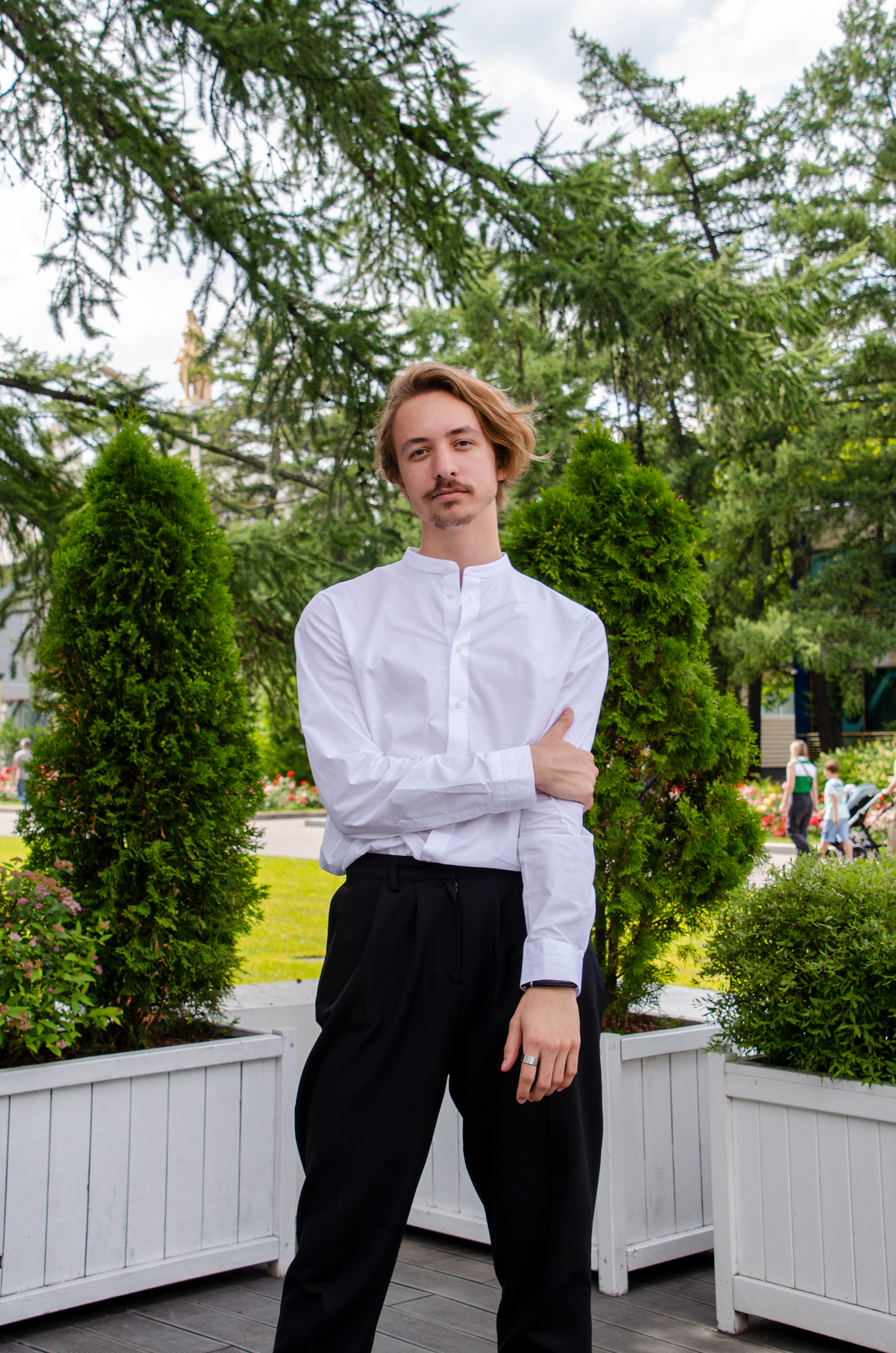 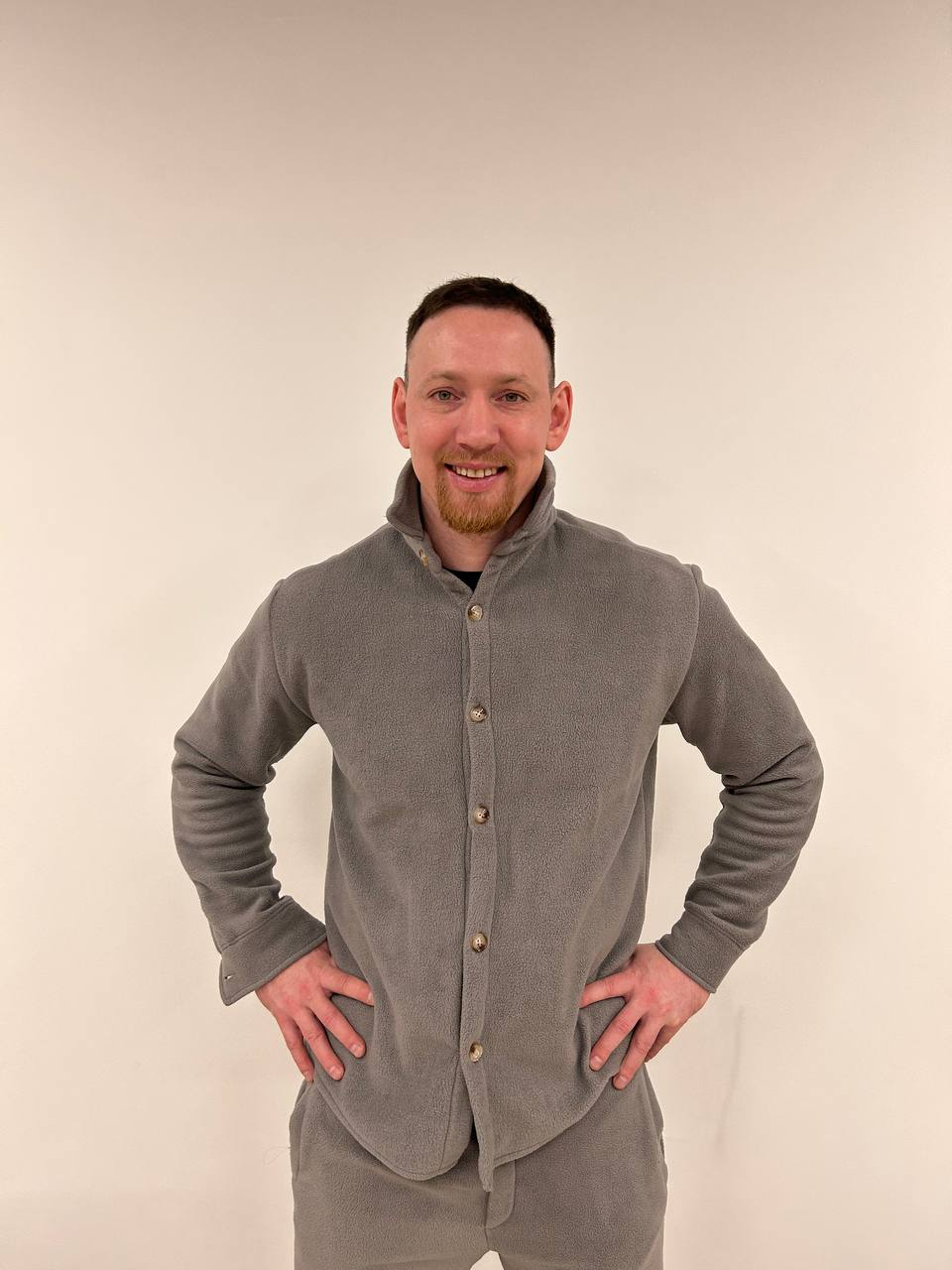 Руслан Идрисов

- тренер , координатор , фитнес директор , учредитель фитнес клуба 

- Стаж в сфере фитнеса 12 лет
Алексей Семенихин

- бренд-стратег, дизайнер, креатор
- опыт работы более 5 лет
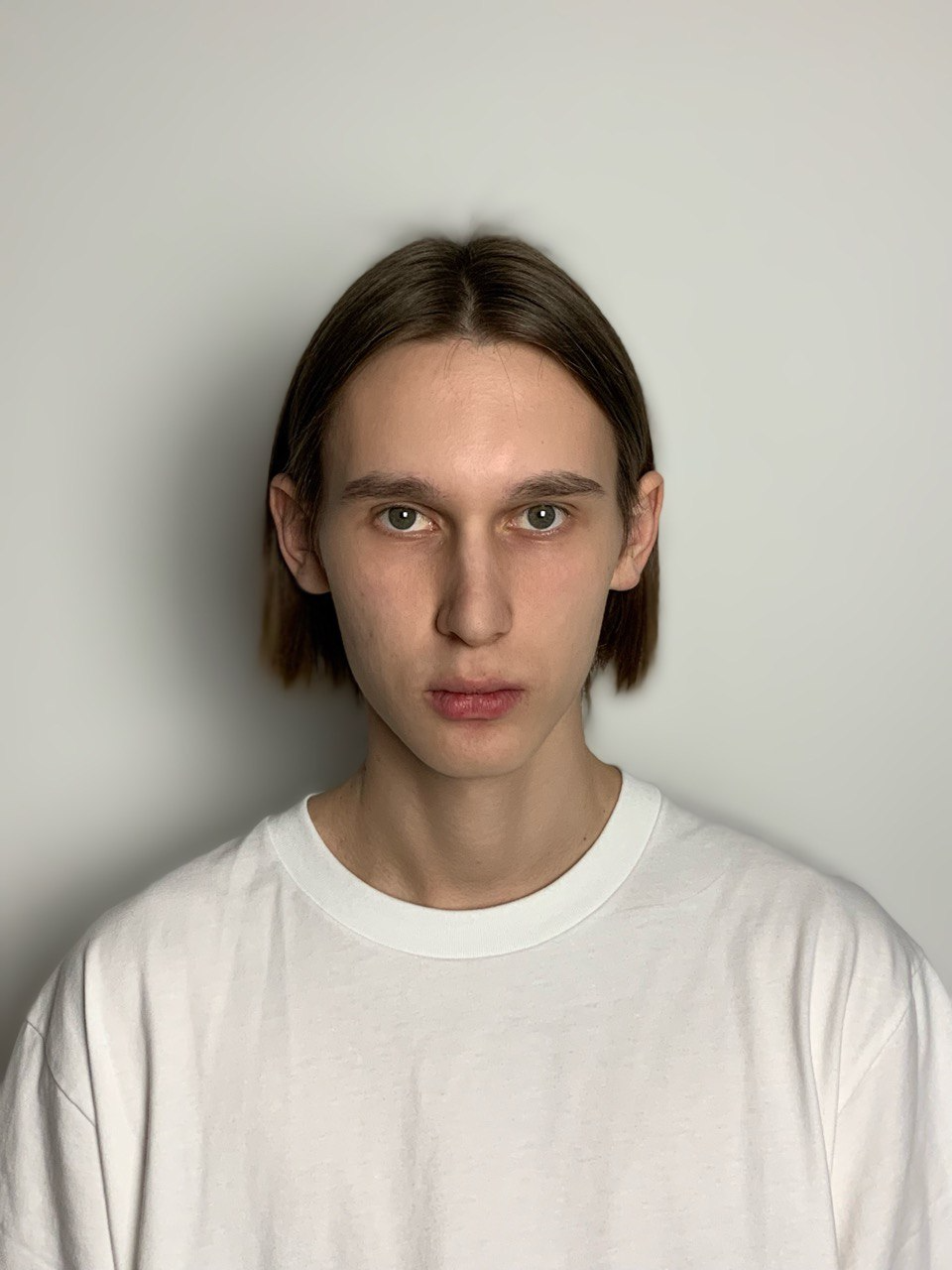 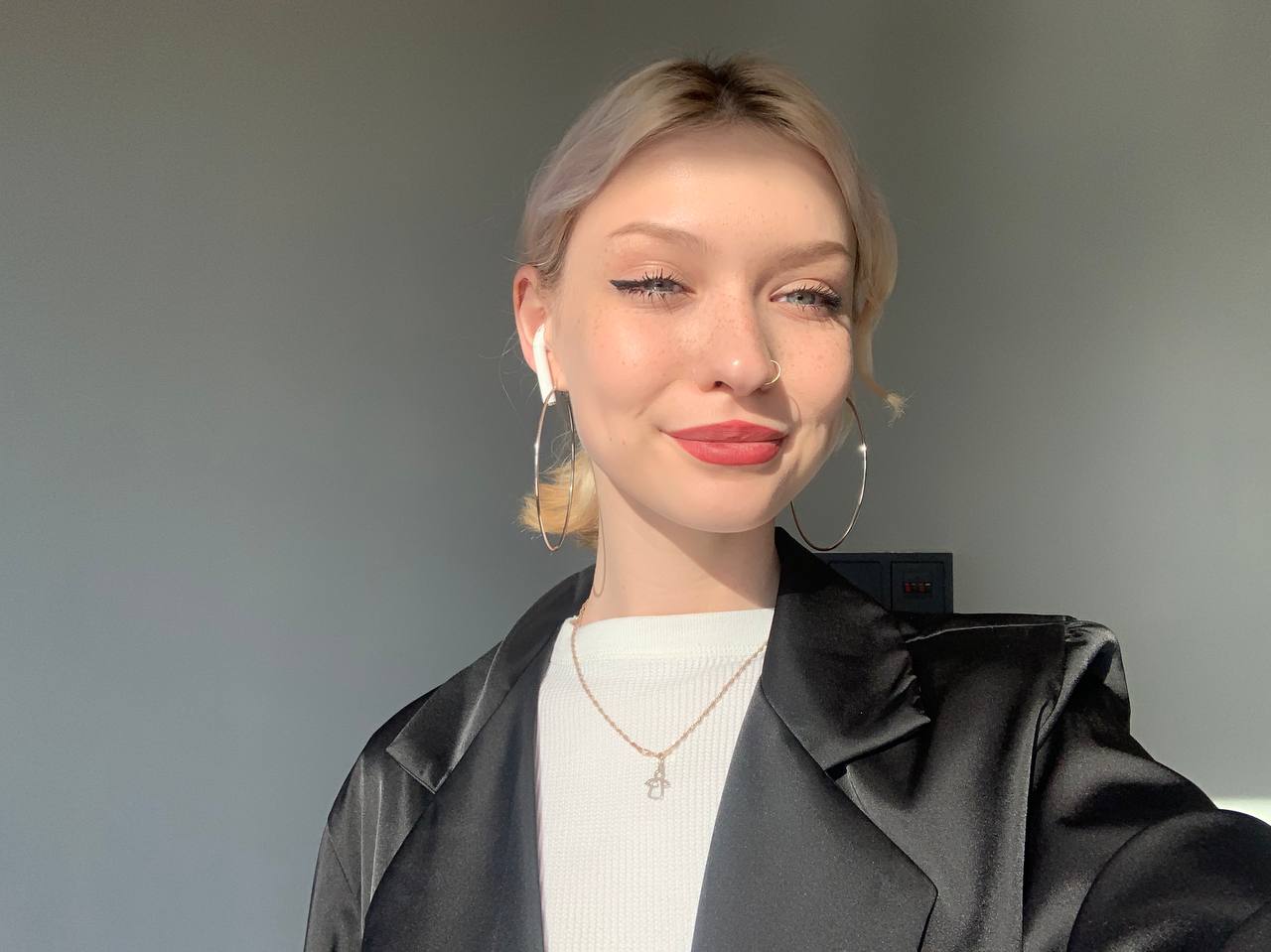 Александр Карасев

- Продакт менеджер

- Студент 4го курса РЭУ им. Г.В. Плеханова «Менеджмент в инновационном и социальном предпринимательстве»
Дарья Бутолина 

- Fullstack IOS разработчик
- Студентка 1 курса Высшей школы экономики
- отвечает за разработку приложения для iPhone
»»»»
ROAD MAP
Запуск MVP. Первые пользователи и получение обратной связи. Начало монетизации.
Текущие результаты
(на октябрь) у Руслана

240 пользователей за все время
Более 7000 проведенных тренировок
Рост дохода благодаря приложению от 200тр до 500тр в месяц
Зарождение идеи.
Руслан начинает проводить тренировки через WhatsApp
2022
2020
2013
2021
2021
Постоянный рост аудитории и доходов.
Переломный момент. Руслан остается без средств к существованию
и начинает разработку прототипа приложения.
»»»»
РАЗВИТИЕ
Запуск приложения
Обновление, партнерство
с залами
Создание приложения
Маркетинг: 
тренеры
Доработка
приложения
Маркетинг:
тренеры + клиенты
10 млн
5 млн
5 млн
5 млн
февраль, 26
с ноября, 23
с мая, 23
ноябрь, 24
с января, 25
февраль, 25
июнь, 24
Привлечение
инвестиций
Точка
окупаемости
клиент платит подписку
бизнес-модель
тренер платит подписку
1 ЭТАП
2 ЭТАП
Привлекаем тренеров – от них развиваем базу клиентов в приложении
Привлекаем тренеров + клиентов, теперь
они могут находить друг друга в приложении
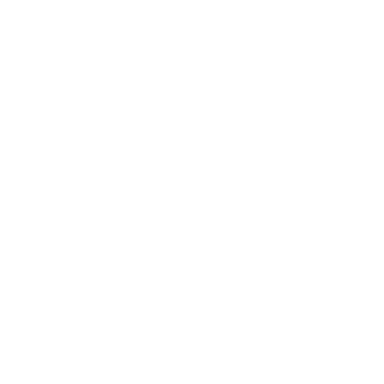 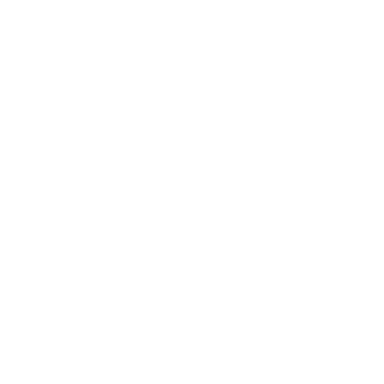 fit-republic@yandex.ru
FIT REPUBLIC
давайте вместе совершать революцию
в онлайн-тренировках!